LHC Status Tue Morning 16-Aug
 Bernhard Holzer, Jan Uythoven
Tentative Planning: 

Tue Morning  cryo ok expected in the complete machine at 14:00h
	    last sector 81 switching on power converters, preparing restart

Tue 15:00h precycle, injection & ramp for luminosity

Meanwhile: access for 
	     Blowing fibres in preparation of TS (points 7 & 8)
	     Access UA for RF, RF noise problem on 4B2
            Access BI 

	    SPS Machine studies: 
	    11:00 – 14:00 TI2 tests – Q20 optics extraction
✔
... ?
✔
✔
Tentative Planning: Tue / Wed
Tuesday late: Restart, 1380 bunches, Np ≈ 1.2*1011,
              establish stable conditions, check & optimise beam parameters 
	        (vacuum, background rates etc etc)
	        TOTEM & ALFA moving in during stable beams in second half of  
             the fill

	second fill: 1380 bunches, Np ≈ 1.2*1011, LHCb polarity changed
	        check & optimise beam parameters 
	        (vacuum, background rates) 

next fills increase bunch intensity  Np ≈ 1.35*1011
              end of fill studies: tight colli settings
16/08/2011
LHC 8:30 meeting
Tue late	16-Aug-2011
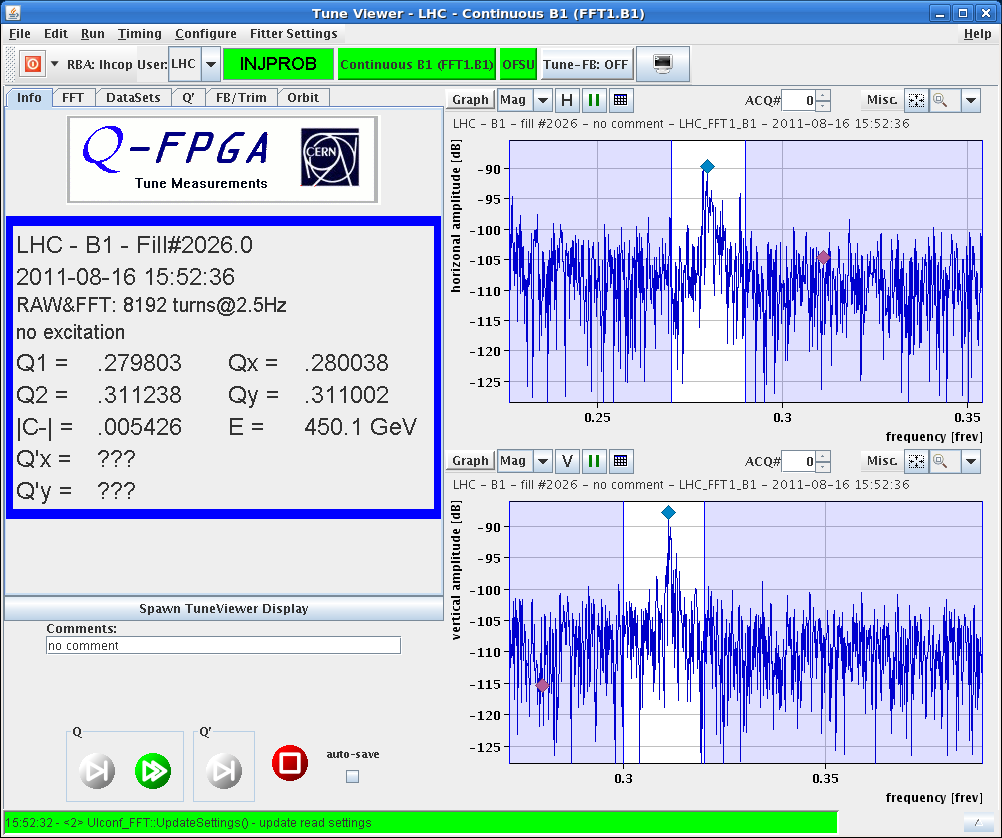 15:52h   injection beam 1
	 optimising beam parameters

              strong losses at SPS / Transferline





	  injection oscillations in LHC
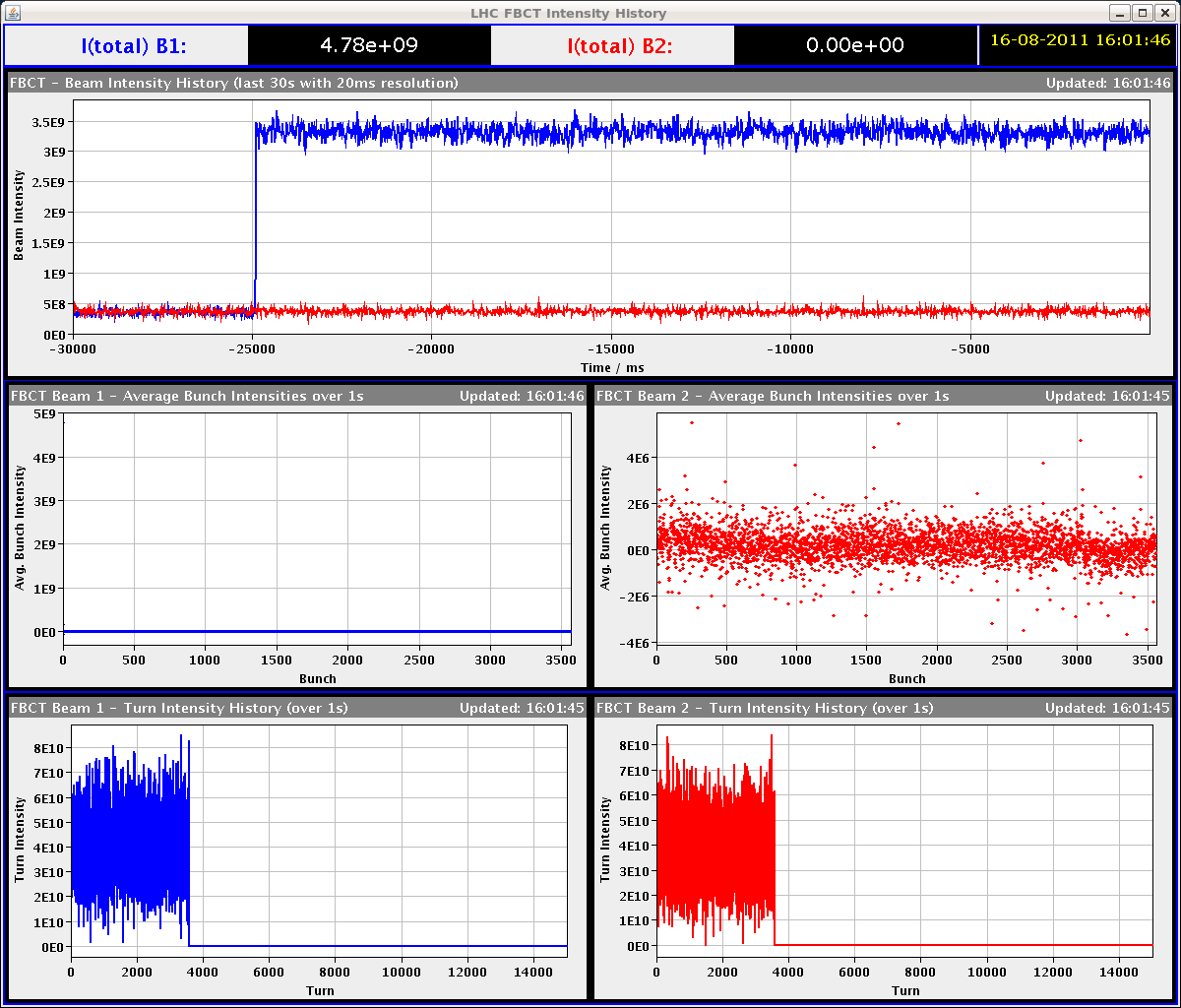 “At the SPS, they found problems of injection oscillation.”
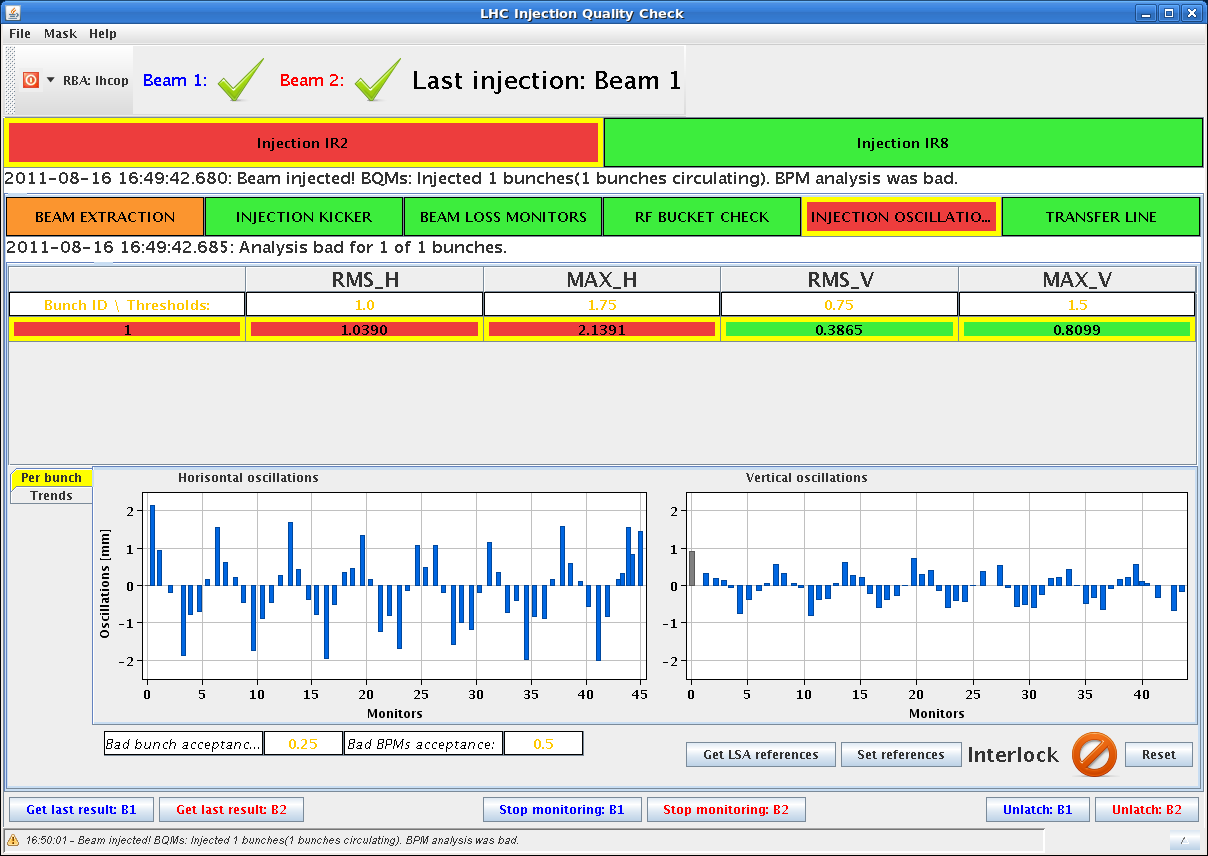 16/08/2011
LHC 8:30 meeting
Tue late	16-Aug-2011
15:52h   injection beam2
	 bunch by bunch oscillations ??
“Etienne C. is going to 
check the kicker pulses.”
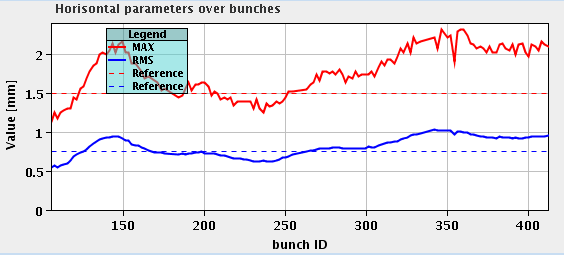 18:06h
Beam Dump by the OP switch while injecting for physics: bad inj osc for B2 requiring re-steering.

News from Etienne: he sees no problem with the SPS extraction kicker. the wave form is the same every time.
16/08/2011
LHC 8:30 meeting
Tue late						16-Aug-2011
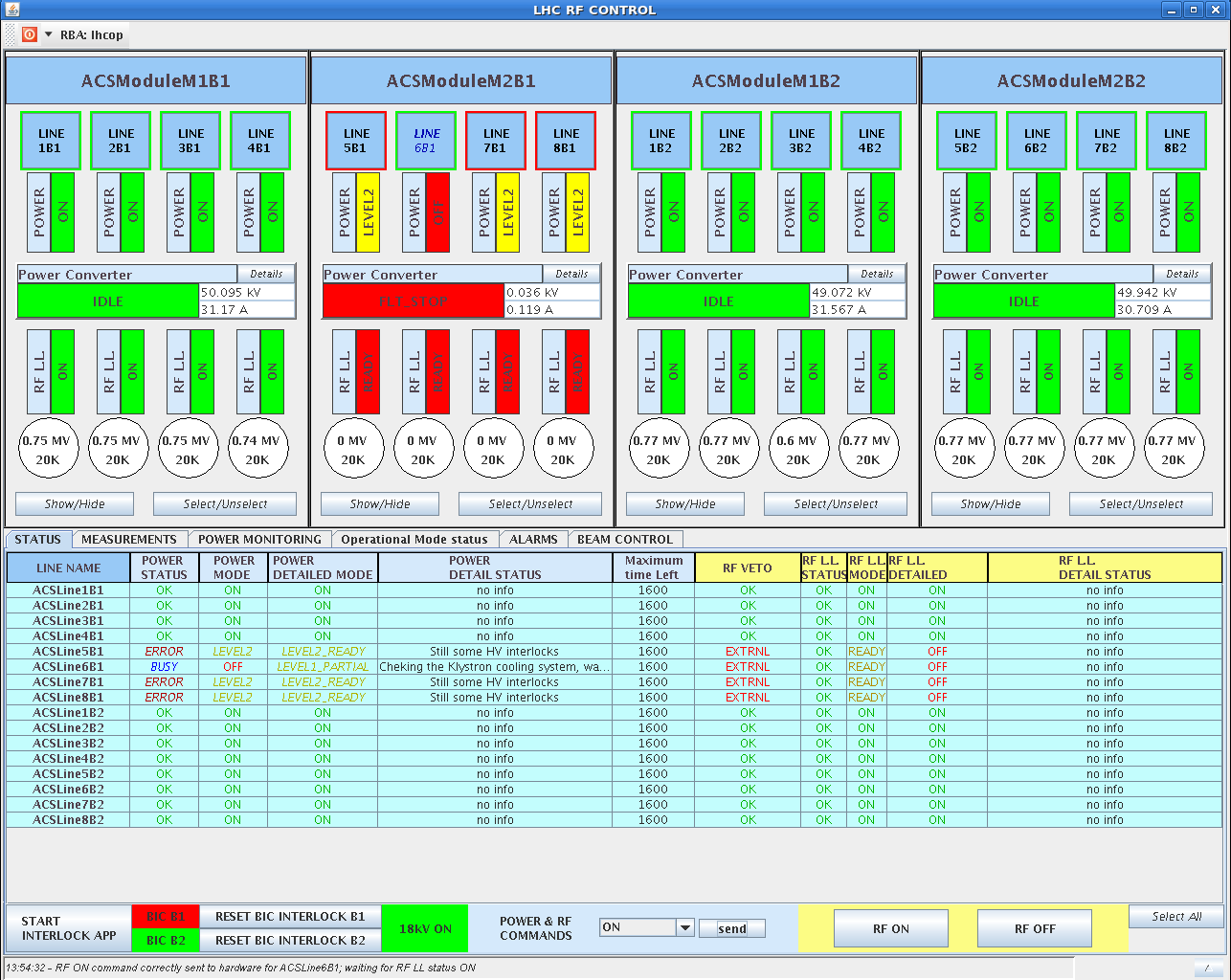 18:19h   RF trip
    The RF problem requires an access. 
    There is a problem with a power supply 
    of a B1 klystron focusing system.


Inj Optimisation / study ongoing
Etienne checked the MKE4 waveforms in BA4: for him all pulses are rock stable and the injection oscillations don't seem to be related to MKE4 waveform changed.
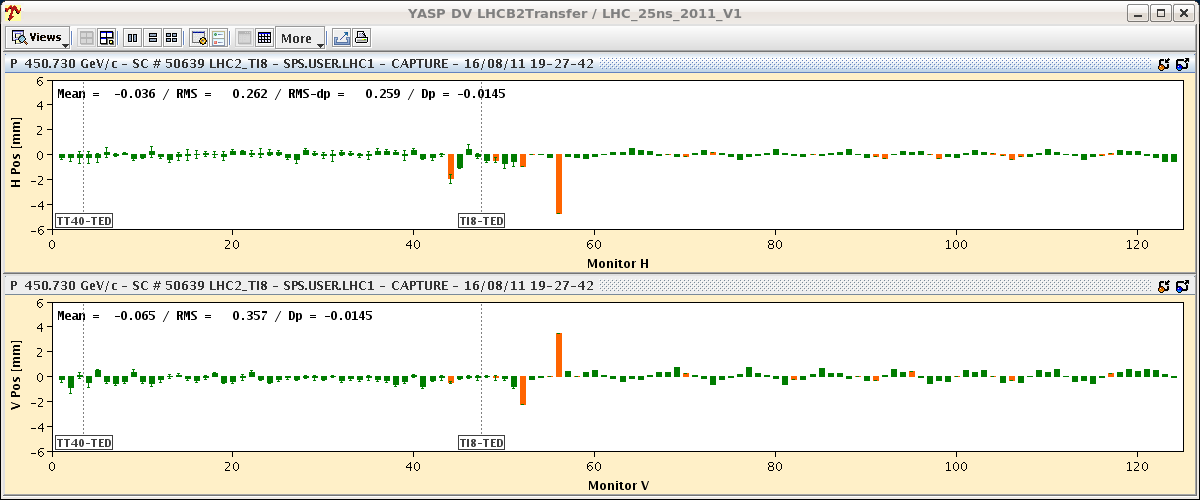 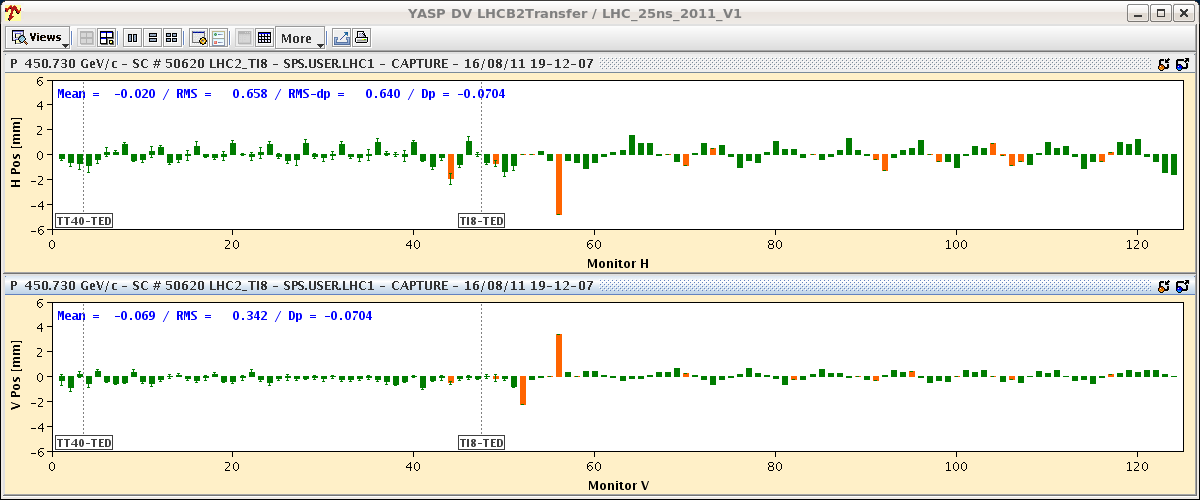 16/08/2011
LHC 8:30 meeting
Tue late						16-Aug-2011
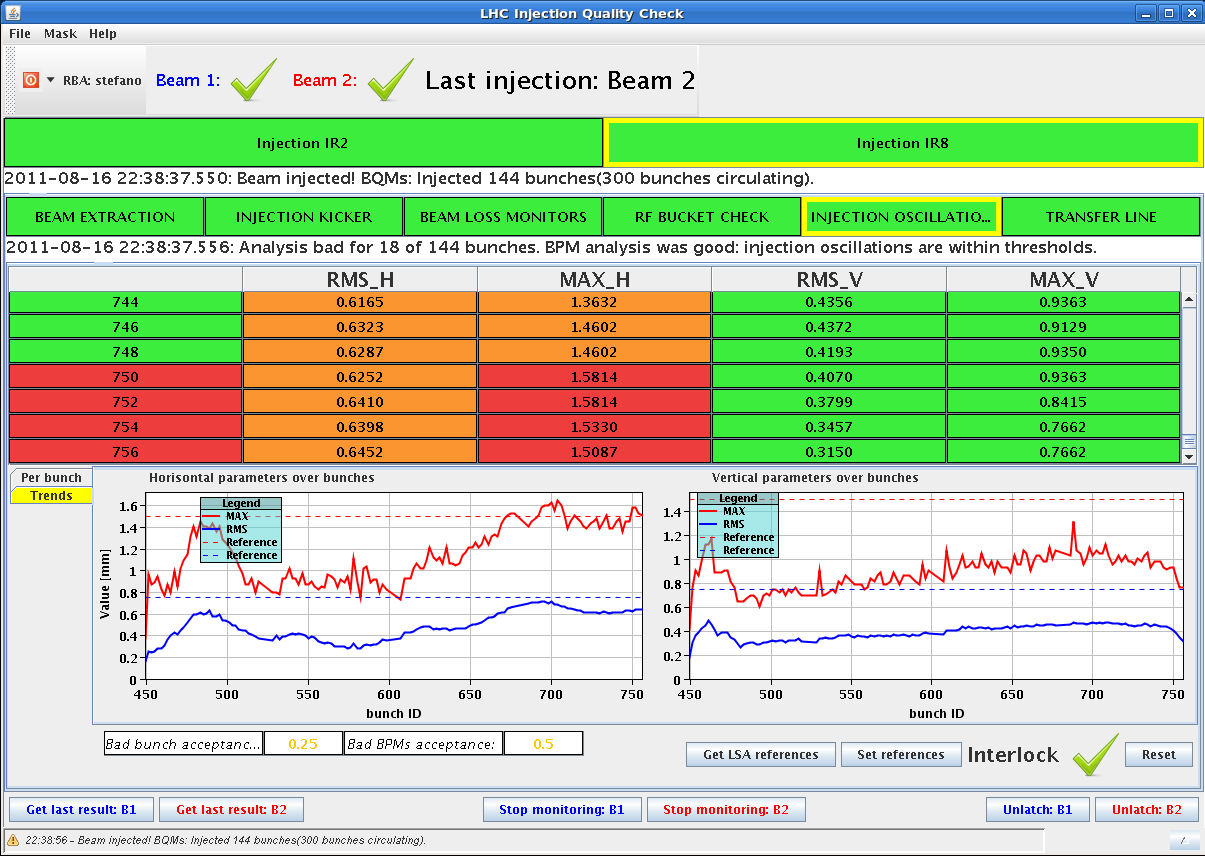 20:20h   RF problem solved,    injection for physics
                still losses above warning in the ring 
                ... in both beams



23:52h   Luminosity
	 we are back in business !!
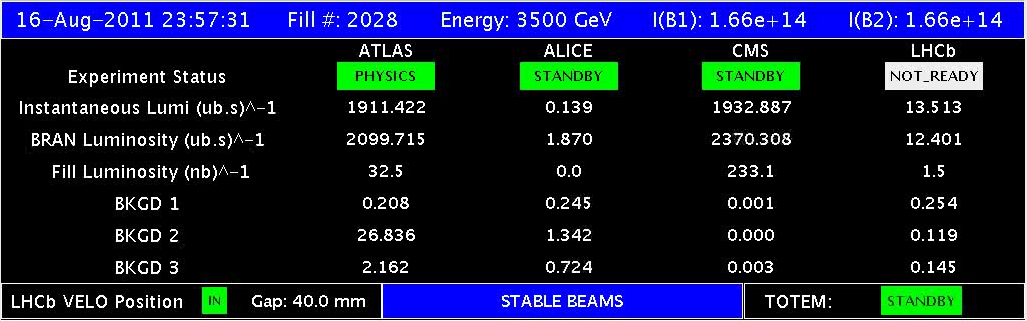 16/08/2011
LHC 8:30 meeting
Tue night						16/17-Aug-2011
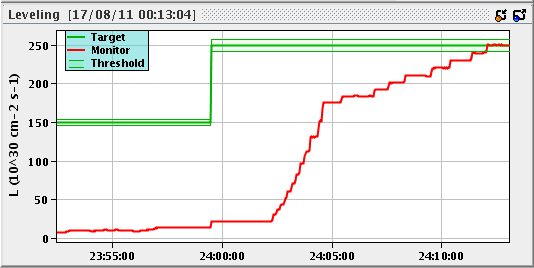 00:05h  LHC-b on target lumi


02:04h Dump: Dump Classification: RF fault   
          (klystron filament current, possibly 
          bad contact according to piquet)







03:59h Injection probe beam
04:28h Injection for physics
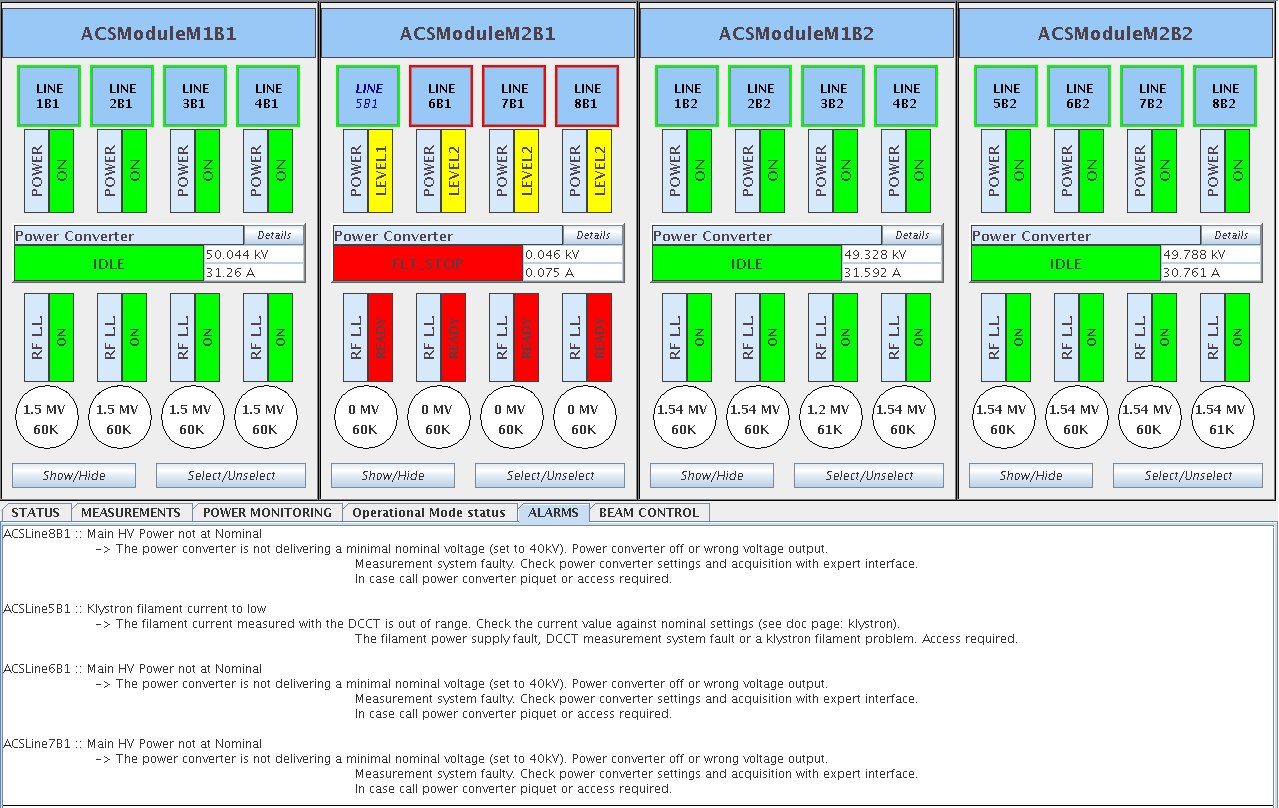 16/08/2011
LHC 8:30 meeting
Tue night						16/17-Aug-2011
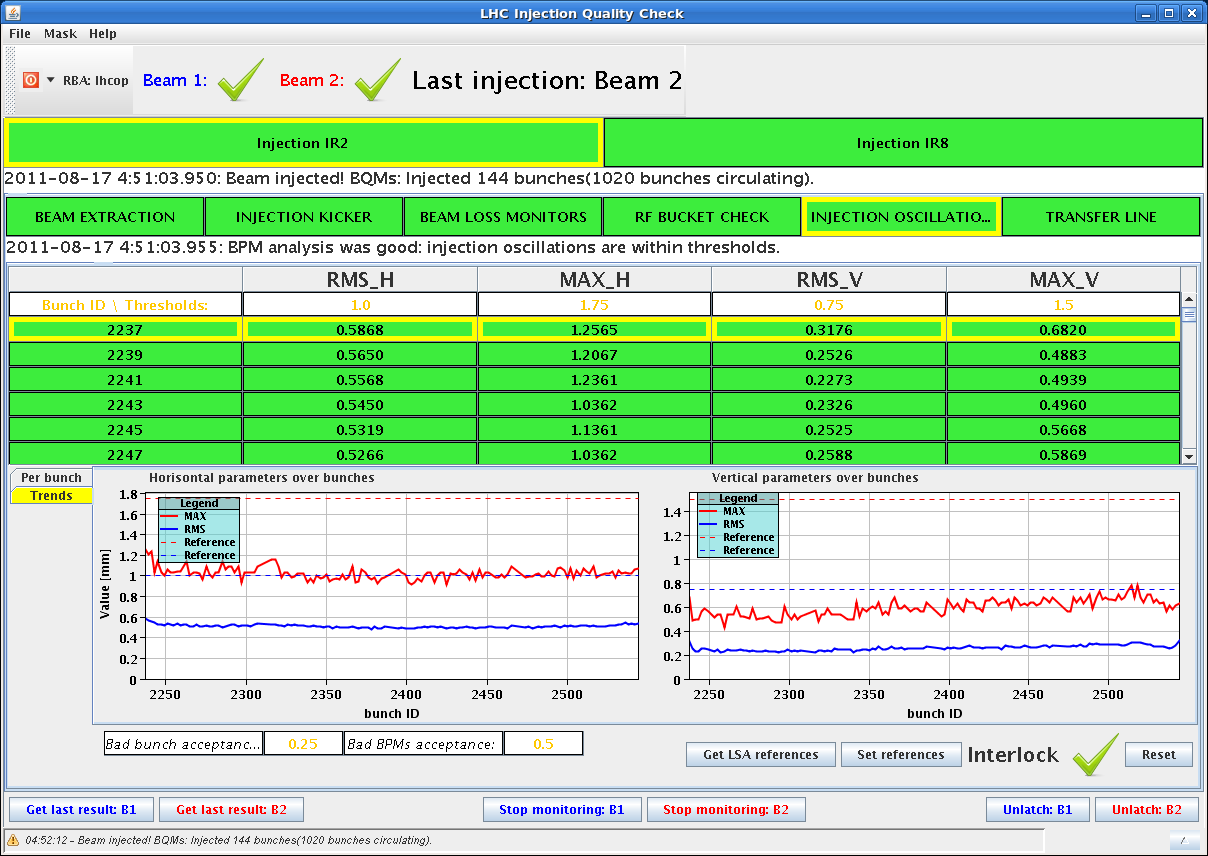 injection oscillations better now
05:45h  Lumi
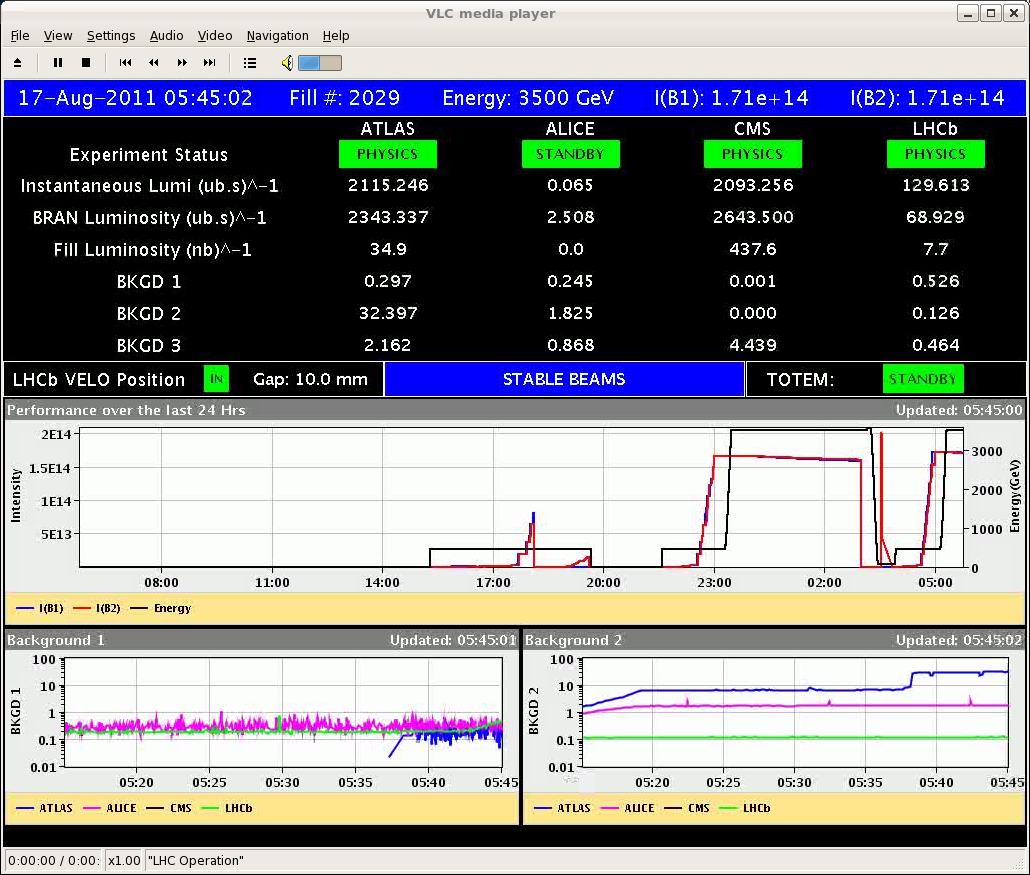 16/08/2011
LHC 8:30 meeting
Tentative Planning: Tue / Wed
Tuesday late: Restart, 1380 bunches, Np ≈ 1.2*1011,
	        TOTEM & ALFA moving in 

	second fill: 1380 bunches, Np ≈ 1.2*1011, LHCb polarity changed

     next fills increase bunch intensity  Np ≈ 1.35*1011
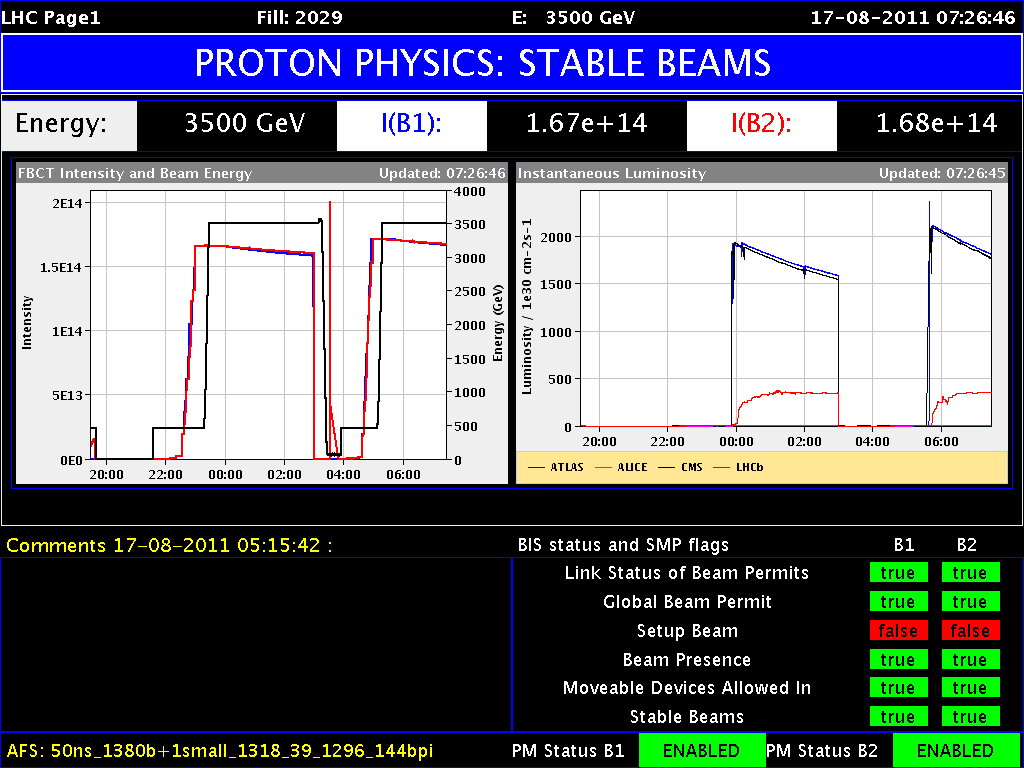 16/08/2011
LHC 8:30 meeting